Оформление яиц в технике декупаж
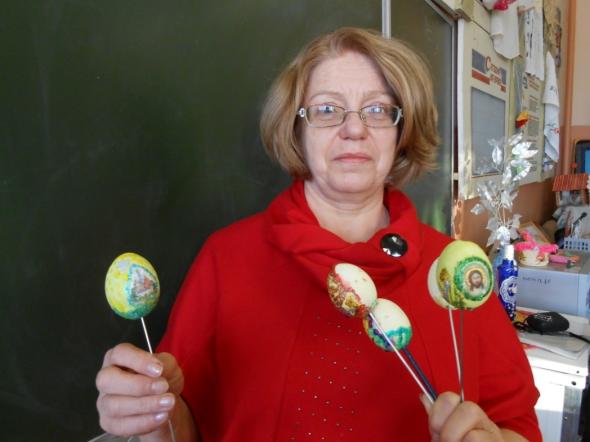 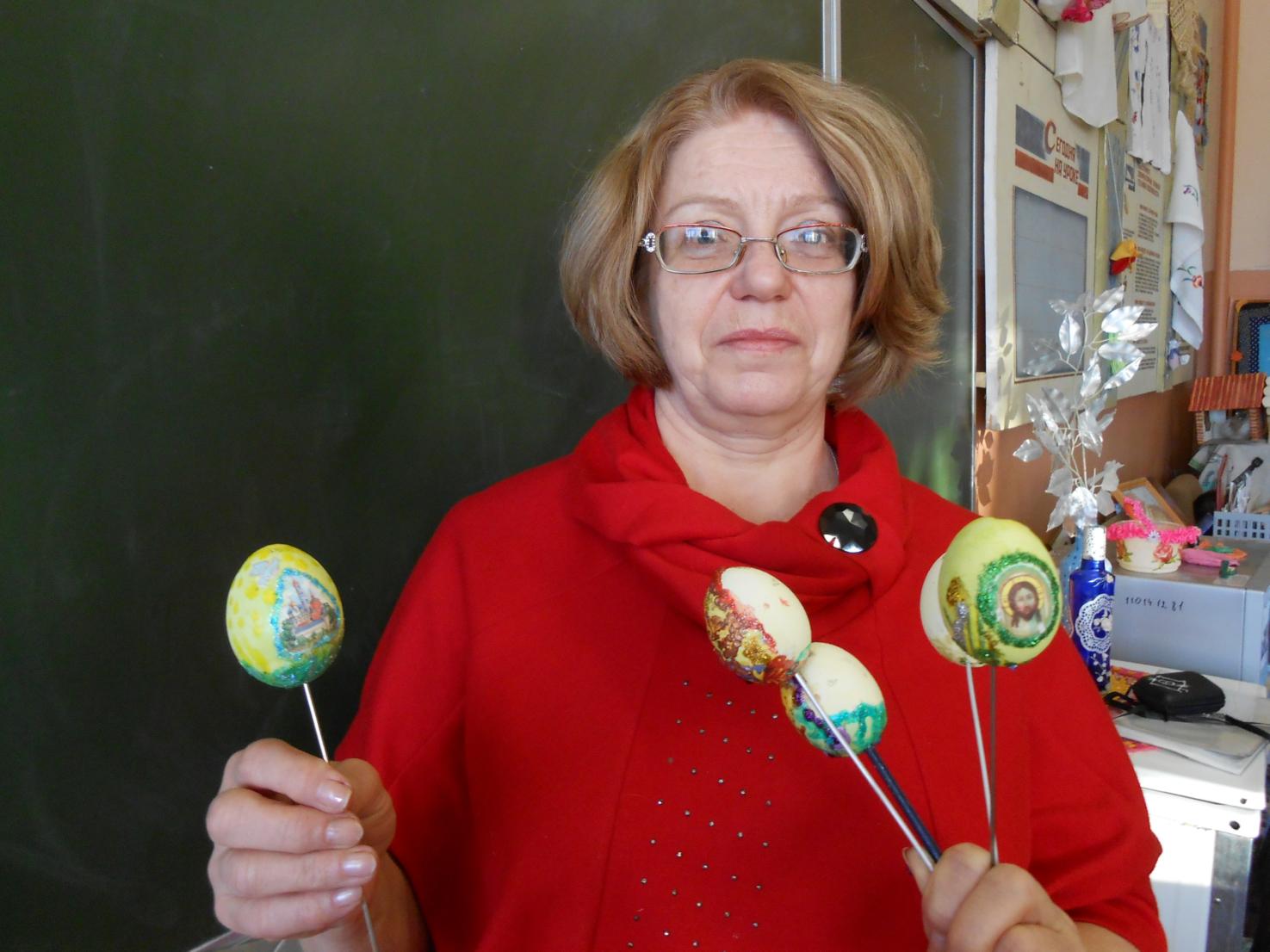 Техника декупаж появилась впервые в Германии в конце 15 века. В течении нескольких столетий немецкие ремесленники вырезанные из бумаги орнаменты использовали для художественного оформления мебели.Сегодня декупаж переживает второе рождение. Картинки вырезаются из различной бумаги, а затем приклеивают к любой поверхности. Очень популярна техника объемного декупажа.
Для работы понадобится:
- яичная скорлупа (ЦЕЛАЯ!),
- белая акриловая краска (грунт) на водной основе,
- акриловый лак на водной основе,
- колеры,
- акриловый контур 
- клей ПВА
-салфетки
- терпение и аккуратность (поскольку яичная скорлупа — материал довольно хрупок!
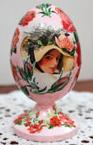 ПОДГОТОВКА ЯЙЦА К РАБОТЕ.
На яичной скорлупе делаем две (в противоположных сторонах)  дырочки и( методом выдувания ) выдуваем яичную массу, яйцо моем и высушиваем.
Яичную скорлупу грунтуем (покрываем тонким слоем водоэмульсионной краской с помощью губки.
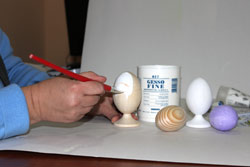 Ножницами вырезаем из салфетки нужный рисунок, убираем лишние слои салфетки. Наклеиваем мотивчики (вырезанные из салфетки, при помощи клея ПВА и кисточки так, чтобы небыло складок на рисунке.) Сушим,  покрываем акриловым контуром , раскрашиваем красками или гелем.
Разводим белую акриловую краску с колером до получения желаемого оттенка и равномерно «чпокаем» всё яйцо вокруг  рисунка. Сушим, покрываем 2-мя слоями лака, снова сушим.